A sostegno del percorso di vita dei nostri cari con disabilità:APS Famiglie Mosaico in AZIONE
Workshop
22 aprile 2023
EVOLUZIONE e NECESSITA’ =
POTENZIALE da     AGIRE
APS Famiglie Mosaico
dell’associazionismo
per noi genitori
Perché associarsi?
P e r c h é   a s s u m e r e   r u o l o   a t t i v o   i n Associazione?
2023
WorkShop Aps Famiglie Mosaico
2
Associazione e famiglie oggi
Vari paradigmi culturali nel corso del 900 hanno indicato noi famiglie come:
- soggetti da assistere (concezione filantropico-caritativa)
soggetti patologici (concezione clinico-profilattica)
risorse da attivare (concezione psico-educazionale)

Ad oggi siamo concepite come:
detentrici di risorse e di una specifica expertise (conc. Pedagogica)

e l’Associazione come:
co-progettista e co-produttrice di prassi e politiche di inclusione
Istruzioni  per  il Progetto   di   vita
Soggetti partner portatori di una specifica expertise
WORKSHOP APS FAMIGLIE MOSAICO
3
Partner di cosa?
Perché oltre alla resilienza, alla responsabilità, alla speranza e fiducia possiamo come APS agire azioni a sostegno dei percorsi di vita dei nostri figli/parenti promuovendo la FORMAZIONE e l’ISTRUZIONE in rete di FIGURE PROFESSIONALI che sappiano «agire» contando sulla specifica expertise che abbiamo dei nostri cari per comprendere i «reali» bisogni da leggere e soddisfare per garantire la continua ricerca del «benessere personale
…di una rete di soggetti sociali, organizzati, autonomi e riconosciuti
che portano istanze di cittadinanza attiva contribuendo a costruire nuovi scenari di politiche di welfare society che vanno realizzandosi pian piano nel nostro paese 
che possono concorrere alla costruzione di un sistema integrato di interventi, servizi
che possono promuovere e attivare iniziative rivolte alla formazione di operatori educativi, facilitatori, amministratori di sostegno
2023
Workshop Aps Famiglie Mosaico
4
Cerca di vedere con occhi nuovi la realtà:
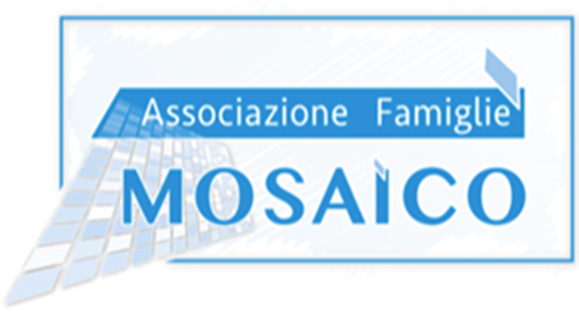 Osserviamo la realtà
Ricerchiamo sostenibilità
Ricerchiamo innovazione
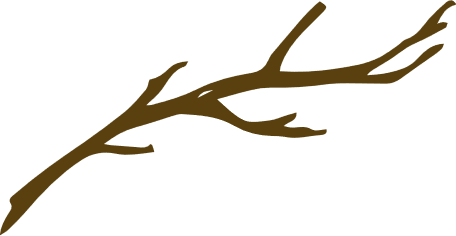 Ed infine:                                                                    cerchiamo di attivare
TREND POSITIVI
a sostegno dei Percorsi di vita dei nostri figli
2023
Work Shop Aps Famiglie Mosaico
5
Che:

sappiano «agire» facendo propria la specifica expertise dei genitori

che siano orientati nel loro agire dalla  comprensione dei «reali» bisogni della persona

 al fine di essere i garanti della promozione della loro soddisfazione

 al fine di garantire la continua ricerca del «benessere» della persona
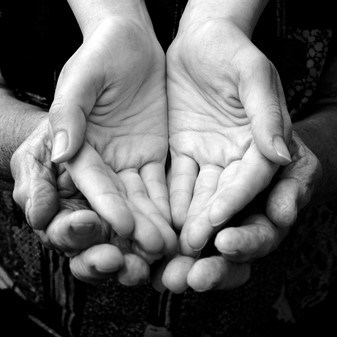 La nostra proposta
FORMAZIONE e
 ISTRUZIONE in
 rete di                              
FIGURE  PROFESSIONALI e
 GENITORI che se la sentono!
2023
Workshop Aps Famiglie Mosaico
6
Garanti della qualità di vita dei nostri figli «durante e dopo di noi»
Attraverso l’AZIONE PERIODICA di formazione e selezione delle FIGURE PROFESSIONALI da parte dell’APS FAMIGLIE MOSAICO
N.
1
N.
Attraverso il MONITORAGGIO da parte delle famiglie attive e protagoniste in Associazione dell’OPERATO di queste figure professionali
2
N.
Continuando in Associazione a portare avanti questa scelta anche dopo «di noi»
3
2023
Workshop Aps Famiglie Mosaico
7
Proposta rivolta a:
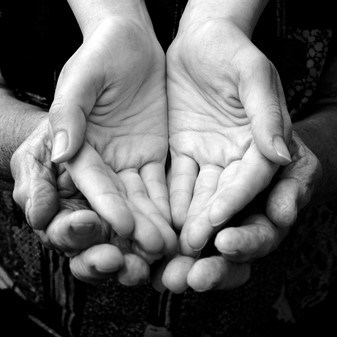 Genitori che                               Professionisti che
…scelgono di FORMARSI
…se la sentono di mettersi a disposizione per il presente e futuro dei                      «figli di tutti» i soci dell’Aps Famiglie Mosaico
…scelgono di svolgere un ruolo attivo in associazione
…scelgono di formarsi e collaborare con l’Aps Famiglie Mosaico, per le famiglie, per i loro figli
…scelgono di:
Tutelare e promuovere i diritti, la dignità, l’eguaglianza sostanziale dei nostri figli
CONTRO LA TENDENZA A RIPORTARE L’ASSE DELLA DISABILITA’  SULLA DIMENSIONE SANITARIA PARIFICANDO LA «FRAGILITA’»  ALLA «MALATTIA» DA TRATTARE IN AMBIENTI «idonei» CHE RELEGANO I CITTADINI CON DISABILITA’ A CITTADINI DI SERIE B!!
PRESENTAZIONE CONFERENZA
8
La  nostra  idea  di  fondo:
l’APS deve munirsi di Figure chiave a sostegno
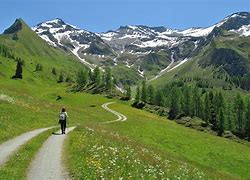 del  
PERCORSO  di  VITA
«durante e dopo di noi»
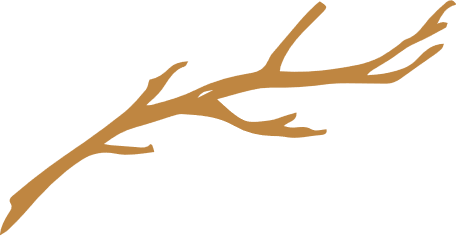 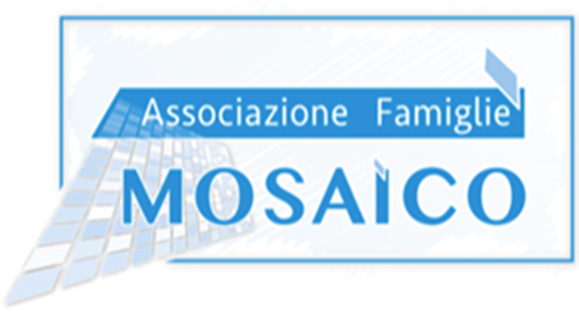 AMMINISTRATORE DI SOSTEGNO
FACILITATORE attuazione 
PROGETTO DI VITA
ENTE PUBBLICO
Comune/Ulss
Ets
EDUCATORE TERRITORIALE
per l’inclusione sociale, per promuovere l’occupabilità
EQUIPE 
Servizio Ente Gestore
Ex. S.C.S. MeA
Co-progettando e    Co-producendo 
assieme
2023
Work Shop Aps Famiglie Mosaico
9
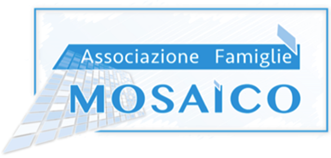 INTENDE PROMUOVERE LA
FORMAZIONE
di
AMMINISTRATORI DI SOSTEGNO
…la prima azione da compiere per «sentirsela di essere attivi» è: 

FORMARSI
ANCHE  TRA  GENITORI
  CHE SE LA SENTONO!!!
2023
Workshop Aps Famiglie Mosaico
10
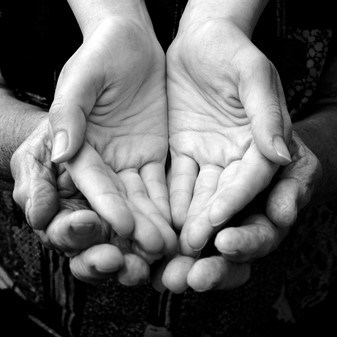 FORMAZIONE e
 ISTRUZIONE in

 
Rete
La nostra proposta
Attuare
 PERCORSI FORMATIVI 
per «vestire l’abito» dell’
AMMINISTRATORE di SOSTEGNO,
secondo il nostro intendimento,
Magari….in RETE
con 
Associazione regionale Amministratori di sostegno e Fish Veneto
2023
Workshop Aps Famiglie Mosaico
11
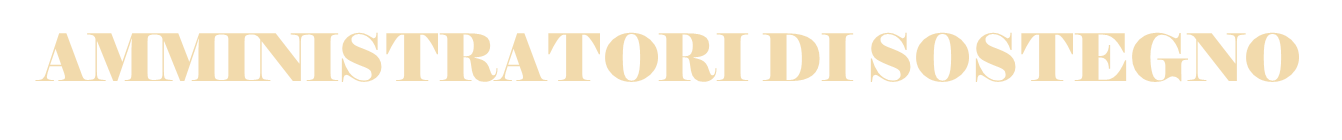 F O R M A Z I O N E
VEDERE CON OCCHI NUOVI …
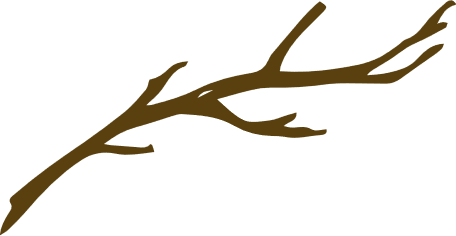 Il mondo odierno
Il figlio in CONDIZIONE di DISABILTA’
La situazione in cui opera poggi la cooperazione sociale
Le opportunità da cogliere subito e quelle da costruire in ASSOCIAZIONE, in RETE di PARTNER, per garantire:
BENESSERE e QUALITA’ di VITA per i figli
2023
Workshop Aps Famiglie Mosaico
12
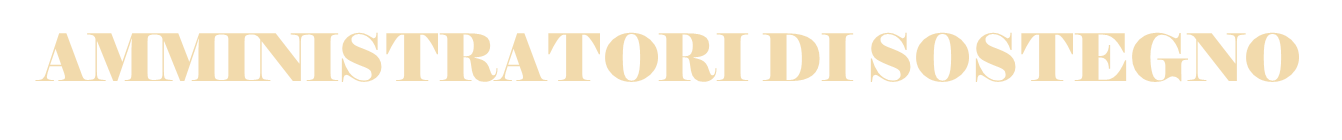 COMPETENTI NEL  SOSTENERE
i Diritti, l’identità, la Qualità di vita
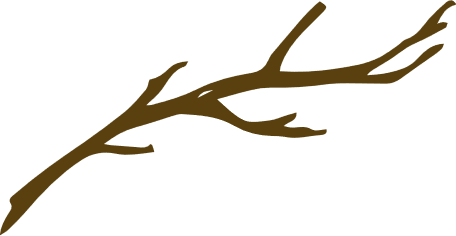 Solo attrezzando il Percorso di vita dei nostri figli di FIGURE di sostegno e accompagnamento attorno al Progetto di vita, potremo garantire loro Diritti, Identità, Realizzazione personale e Qualità di vita; figure «professionali» di fiducia, quali garanti per i nostri figli per il «durante e dopo di noi»
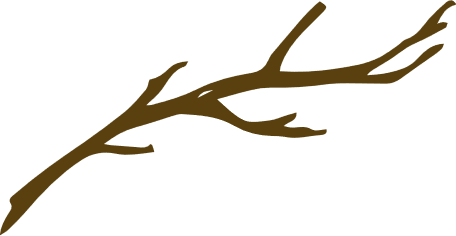 2023
Workshop Aps Famiglie Mosaico
13
non solo all’assistenza e all’animazione
Io ADS di mio figlio:
non solo ai trattamenti
in prospettiva del suo 
benessere e migliore
 qualità di vita
Ma anche
Devo pensare:
al SOSTEGNO per avere una vita «buona»
al SOSTEGNO per avere una vita « «soddisfacente»
al SOSTEGNO per il «benessere»
2023
Workshop Famiglie Mosaico
14
Il concetto di Qualità di Vita si è evoluto fino a divenire un vero e proprio quadro di riferimento per valutare gli esiti personali anche in relazione a quanto previsto dalla Convenzione ONU sui diritti delle persone con disabilità
BENESSERE
BENESSERE
QUALITA’ di VITA
Uno stato di completo benessere fisico, mentale e sociale e non la semplice assenza dello stato di malattia o di infermità." (OMS, 1948)
2023
Work Shop Aps Famiglie Mosaico
15
Ads che sappiano guardare all’orizzonte di vita
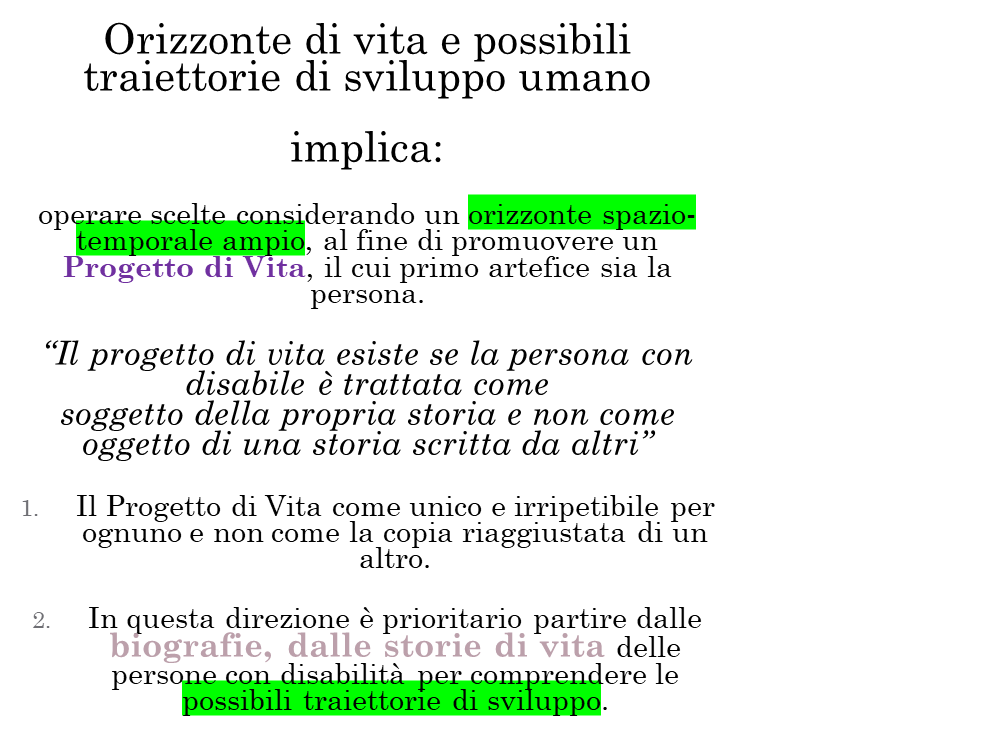 e alle possibili traiettorie di sviluppo umano
2023
Workshop Aps Famiglie Mosaico
16
AMMINISTRATORI  di  SOSTEGNO
che siano disposti al confronto con
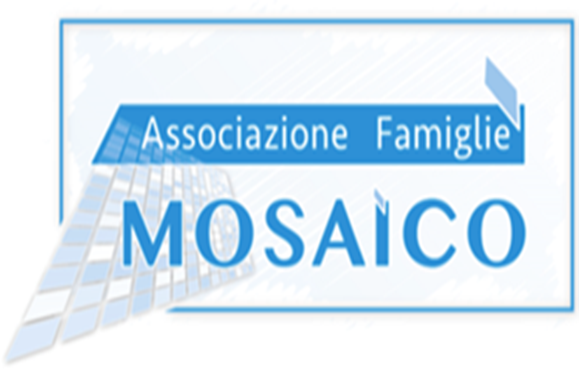 le altre FIGURE di sostegno al 
Progetto di vita dei nostri cari
delle quali
Intende dotarsi e delle quali parlerà nei prossimi Workshop
2023
Workshop Aps Famiglie Mosaico
17
Per l’Aps Famiglie Mosaico…                                                                  l’ Amministratore di sostegno…
Diversi i fattori che incidono sullo sviluppo, benessere e qualità di vita della persona
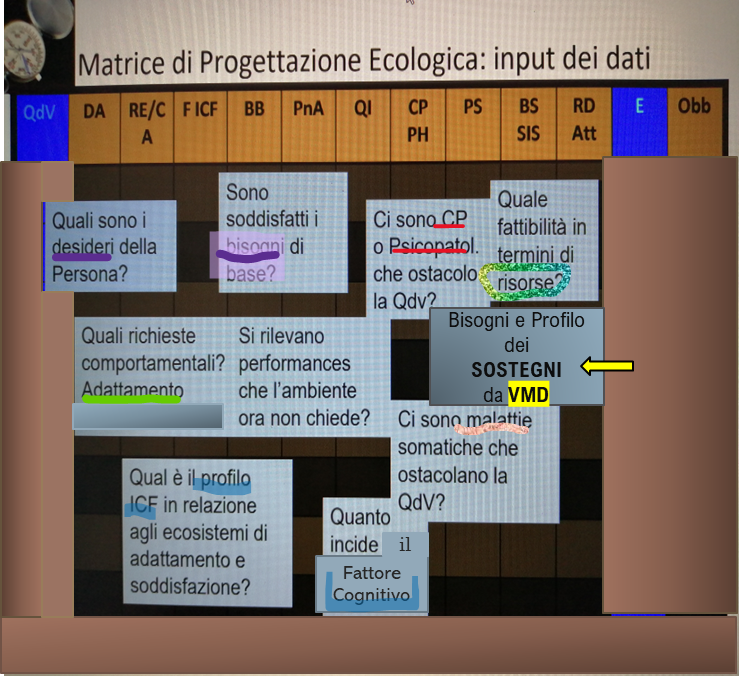 Deve interfacciarsi con il Facilitatore del PdV per «comprendere» la Pcd e sostenerla al meglio
N.
1
Deve interfacciarsi con L’Equipe del Servizio dell’Ente gestore, per verificare la realizzazione del Progetto Personalizzato
N.
2
N.
Deve comprendere la necessità di attivare l’Educatore territoriale per la realizzazione e l’inclusione della PcD
3
2023
Workshop Aps Famiglie Mosaico
18
Per l’Aps Famiglie Mosaico                                                                  l’ Amministratore di sostegno…
Deve farsi garante dei DIRITTI della persona
Per amministrare al meglio le RISORSE ECONOMICHE del soggetto da tutelare
Deve misurarsi con la comprensione di un BUDGET di SALUTE
2023
Work Shop Aps Famiglie Mosaico
19
Considerazioni chiave
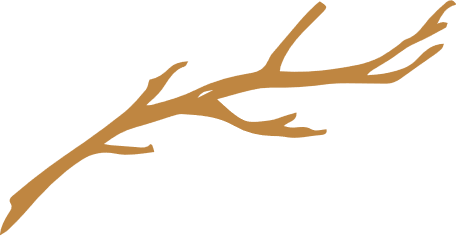 La dotazione in APS di figure  strategiche è il futuro
La formazione aiuta le figure strategiche ad agire in modo efficace
L’APS deve ricercare TREND POSITIVI
L’APS può sostenere il mercato del lavoro giovanile
2023
20
Work Shop Aps Famiglie Mosaico
Ancora…l’ADS:
Spessore etico/professionale
In un qual modo deve sostenere una VITA-TERAPIA a favore della persona con disabiltà
N.
1
Deve comprendere realmente il COSTO della VITA  di una persona con disabilità:
bisogni, preferenze, desideri, mete di vita
N.
2
N.
Deve servire l’unico vero ideale cheè il bene della persona
3
2023
Work Shop Aps Famiglie Mosaico
21
Figure chiave a sostegno del Percorso di vita
EDUCATORE TERRITORIALE
FACILITATORE del 
BUDGET DI SALUTE/PdV
AMMINISTRATORE DI SOSTEGNO
2023
WorkShop
GEN
FEB
MAR
APR
MAG
GIU
LUG
AGO
SET
OTT
NOV
DIC
2024
Ipotesi Percorsi formativi
GEN
FEB
MAR
APR
MAG
GIU
LUG
AGO
SET
OTT
NOV
DIC
CORSO
EDUCATORE TERRITORIALE
CORSO 
AMMINISTRATORE DI SOSTEGNO
CORSO FACILITATORE del BUDGET di SALUTE/PdV
Dotazione APS delle Figure a sostegno dei PdV
2023
22
Grazie
Alberto De Tata
370-327-1608
detata.alberto@gimail.com
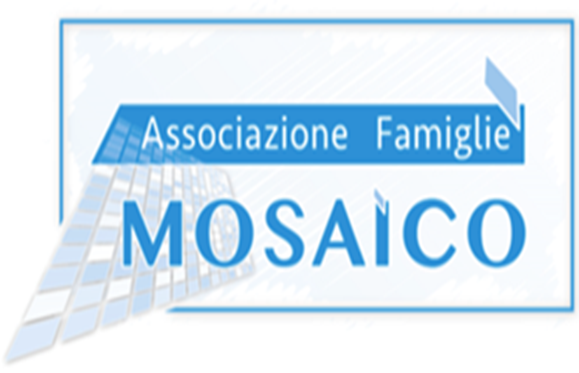 23